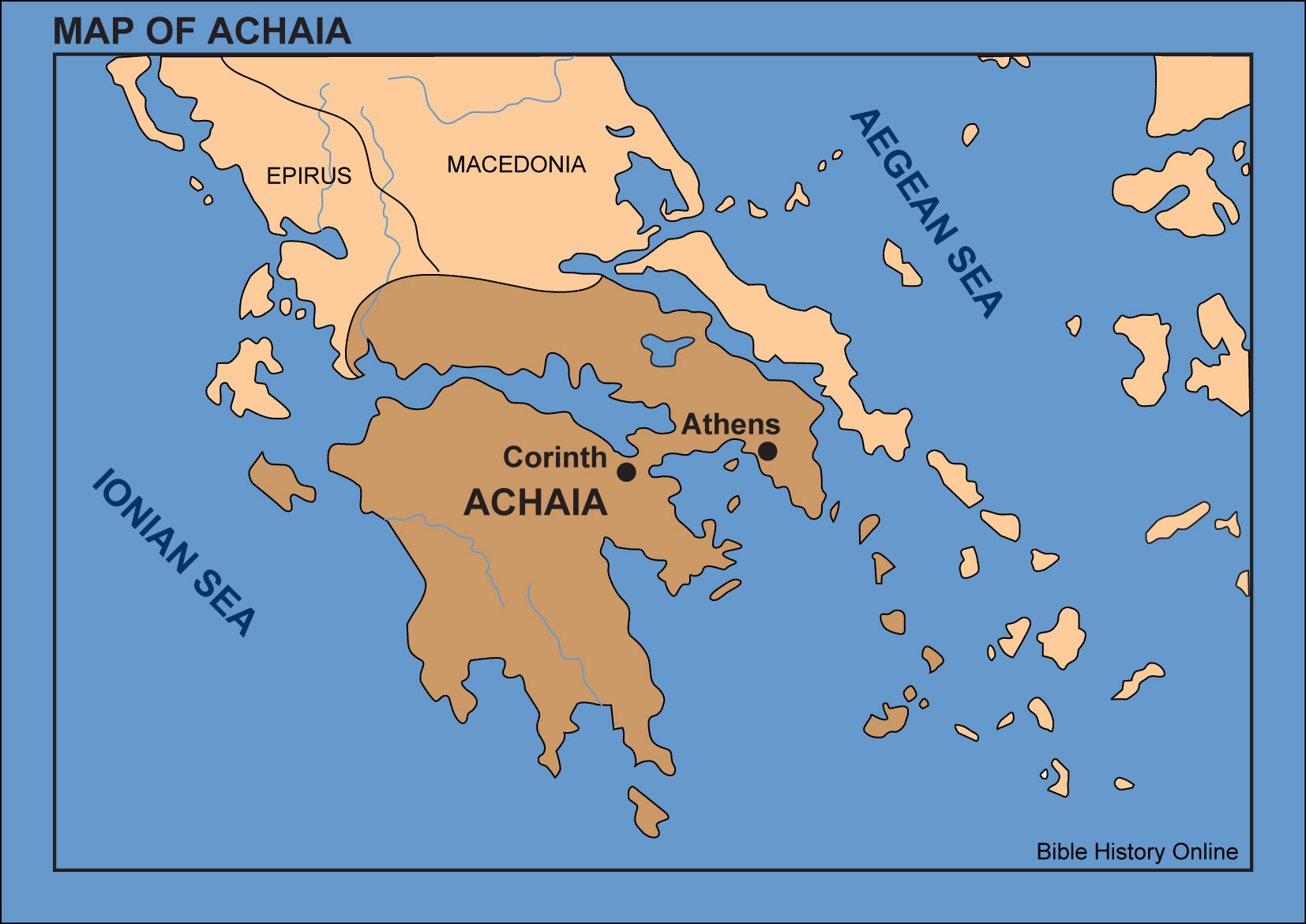 1 Corinthians 1:1-9Meet the Corinthians
The church at Corinth was a church.....
 ...full of life.
 ...full of problems.
 ...full of itself.
They were arrogant  - “puffed up” 
(ch4:6,18,19;  ch5:2;  ch8:1;  ch13:4)
1 Corinthians 1:1-9
The answer to pride is a right appreciation of God’s grace.
Grace in the past...
...which called you. (v1,2,9)
Grace in the present...
...which equips you. (v4-7)
Grace in the future...
...which will lead you home (v8)